Free PPT Templates: Allppt.com
You can download professional PowerPoint diagrams for free
Add Text
Add Text
Add Text
Add Text
Add Text
Simple PowerPoint Presentation
Simple PowerPoint Presentation
Simple PowerPoint Presentation
Simple PowerPoint Presentation
Simple PowerPoint Presentation
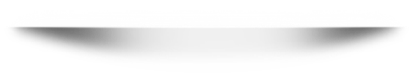 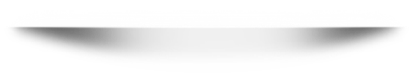 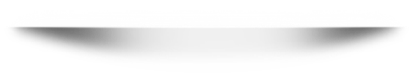 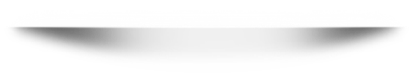 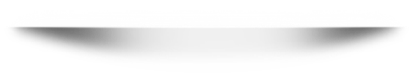 Text  Here
Text  Here
Text  Here
Text  Here
Text  Here
2017
2018
2019
2020
2021
You can simply impress your audience and add a unique zing
You can simply impress your audience and add a unique zing
You can simply impress your audience and add a unique zing
You can simply impress your audience and add a unique zing
You can simply impress your audience and add a unique zing.
www.free-powerpoint-templates-design.com